ЗВІТ ДИРЕКТОРА  
КРАСНОКУТСЬКОГО  ЛІЦЕЮ
ІМЕНІ ГЕРОЯ РАДЯНСЬКОГО СОЮЗУ І.Н.НЕСТЕРОВА
 КРАСНОКУТСЬКОЇ  СЕЛИЩНОЇ РАДИ 
БОГОДУХІВСЬКОГО РАЙОНУ  
ХАРКІВСЬКОЇ ОБЛАСТІ

МОМОТ НАТАЛІЇ ВІКТОРІВНИ


22 ЧЕРВНЯ 2022 РОКУ
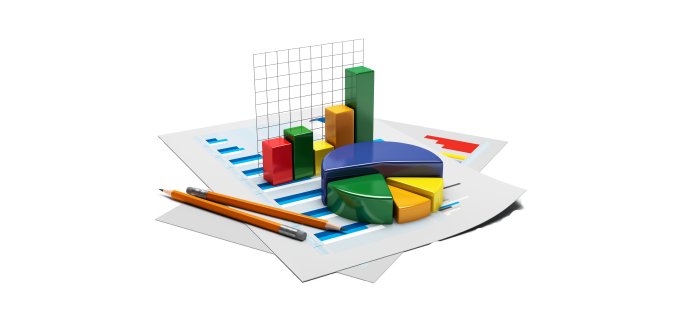 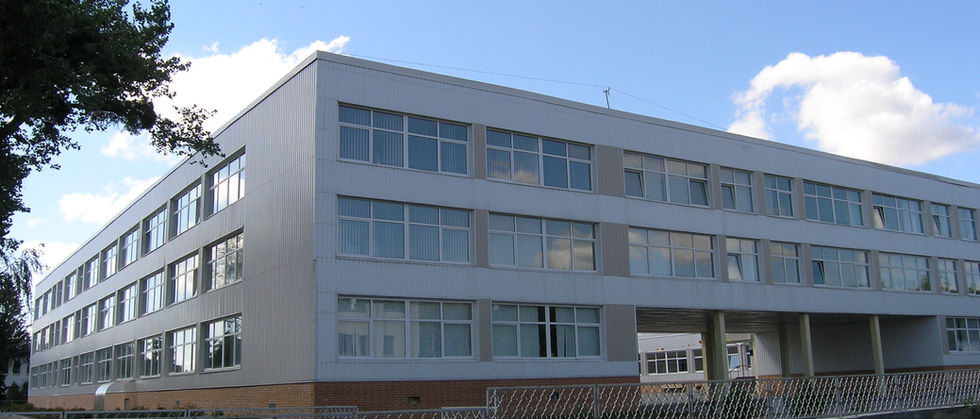 Щоб вести колектив за собою, необхідно
 самому рухатися не зупиняючись
Основна мета діяльності
у 2021/2022 навчальному році
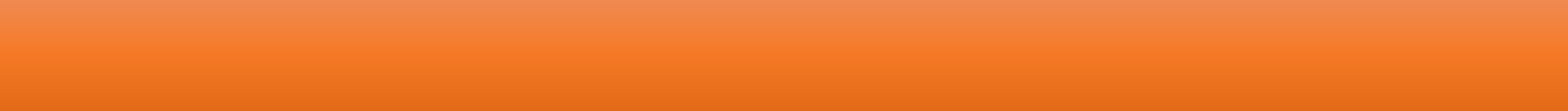 розбудова внутрішньої системи забезпечення якості освіти

створення безпечного та комфортного освітнього середовища ліцею, для  забезпечення реалізації прав громадян на здобуття початкової, базової та  повної загальної середньої освіти в умовах навчального закладу
в умовах світової пандемії коронавірусу COVID-19 та в умовах воєнного  стану розбудувати та налагодити повноцінну систему навчання з  використанням дистанційних технологій навчання

ознайомлення з ключовими акцентами впровадження державного  стандарту базової середньої освіти

зміна педагогічної системи роботи колективу відповідно до вимог  сьогодення
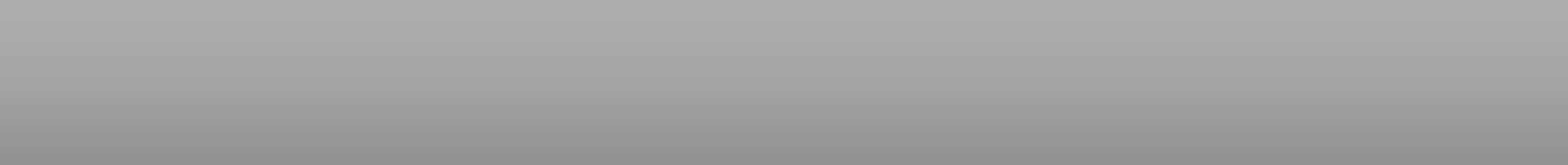 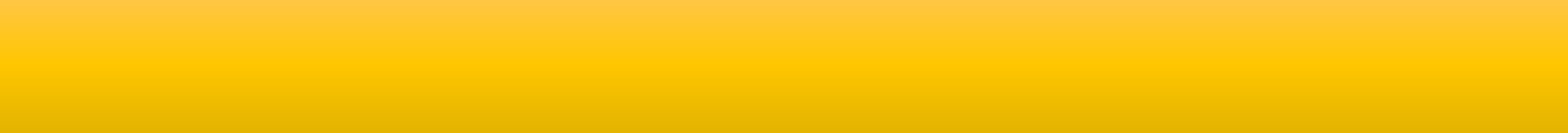 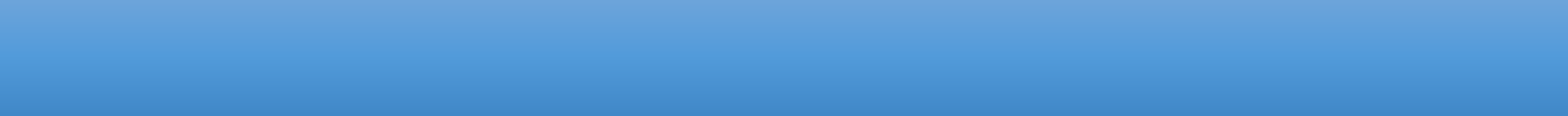 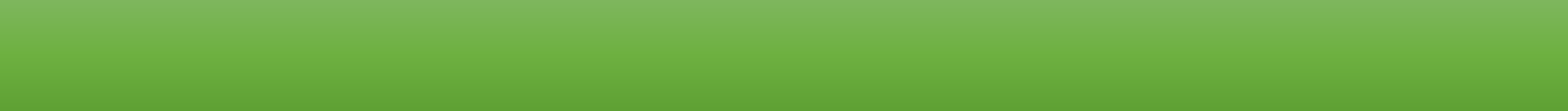 При роботі над методичними питаннями,  вирішувалися такі завдання:
удосконалення фахової майстерності і кваліфікації педагогічних кадрів,  самоосвіта вчителів, підвищення їх психолого-педагогічної компетентності;

забезпечення психолого-педагогічного та методичного супроводу  освітнього процесу;
підвищення якості знань учнів засобами сучасних форм і методів роботи;  організація роботи з обдарованими дітьми;

підвищення теоретичної, методичної та фахової підготовки  педагогічних працівників;

мотивація педагогів до використання сучасних підходів в організації освітнього процесу, спрямованих на формування життєвих і предметних  компетнетностей.
Напрями роботи колективу   ліцею  у 2021/2022 навчальному році
Освітнє  середовище  навчального  закладу
Система  оцінювання  здобувачів  освіти
Діяльність  педагогічних  працівників
Управлінські  процеси
Стан і розвиток мережі навчального  закладу
На 03.09.2021
На 01.06.2022
Тимчасово  переміщені  учні
1-4 класів – 329 учнів
5-9 класів – 435 учнів
10-11 класів – 99
учнів
1-4 класів – 325 учнів
5-9 класів – 425 учні
10-11 класів – 102
учнів
229  учнів
Всього – 863 учнів
Всього – 852 учні
Аналіз мережі (станом на 05.09)
Організація освітнього процесу дітей з ООП
За інклюзивною формою навчання здобувають освіту 10 учнів (1-А, 2-В, 3-В, 4-А,  5–В, 6 –В, 9-В)
5 учнів навчаються за індивідуальною формою навчання (педагогічний патронаж) (1-А, 1-Б, 3-Б, 11-Б)
Працевлаштування випускників 9 класів
Працевлаштування випускників ліцею 11 класів
Створення умов для варіативності навчання та вжиті заходи щодо упровадження інноваційних педагогічних технологій у навчальний процес
Навчання у ліцеї здійснювалося за такими напрямами: 
природничо-математичним (9-А); 
філологічним (9-Б);
 художньо-естетичним (9-В).
 У 10-11-х класах ліцею здійснюється профільне навчання: 
10-А, 11-А класи профільні предмети алгебра і початки аналізу та геометрія; 
 10-Б, 11-Б профільні предмети українська мова та література
Організація різних форм позаурочної навчально-виховної роботи
«Радіотеатр»
(20 вихованців,
 керівник Таран Л.М.)
546 учнів ліцею відвідують 
школу мистецв, секції ДЮСШ,  гуртки Краснокутського БК, Краснокутського ЦДЮТ та ін.
«Сокіл – Джура»
 (21 вихованка, 
керівник Кісільова Т.В.)
«Сокіл – Джура»
 (30 хлопців, 
керівник Усатий В.О.)
7 гуртків (172 учнів)
«Волейбол»
 (30 вихованців, 
керівник Гречкін А.П.)
« Повір у себе» 
 (18 вихованців, 
керівник Педорченко В.І.)
«Театральний»
 (25 вихованців, 
керівник Бреславська Н.Г.)
«Вокальний»
 (28 вихованців, 
керівник Максимова С.Ю.)
Робота з обдарованими
Призерами ІІ (районного) етапу  учнівських олімпіад стали 9 учнів:
І м. - Кисленко Ю. (англ. мова)
ІІ м. – Безкоровайна М.(англ. мова), Гавриш М.(матем)
ІІІ м. – ГордєйД., Левченко З.,Шатохіна Д.,(біологія), Фещенко А. (фізика), Сургай С. (укр. мова), Левченко З. (історія)
Переможці конкусу імені П.Яцика:
ІІ м. –Кисленко Ю.
ІІІ м. – Марюха Д., Ільїна В.

Переможці І (місцевого) етапу ораторського мистецтва:
ІІ м. - Куля В.
ІІІ м. - Кравцова К.
Харчування
Згідно реформи шкільного харчування з 1 січня 2022 року необхідно було зменшити кількість цукру у 2-2,5 рази, кількість хліба на 1  приймання їжі, збільшити кількість фруктів на одне приймання,  кількість м'яса птиці, кількість молочних продуктів під час  формування нового чотиритижневого меню. Ліцей на нові норми не перейшов.

Учні 1-4 класів забезпечені безкоштовним харчуванням
Учні пільгових категорій забезпечені безкоштовним  харчуванням

Учні 5-11 класів та вихованці ГПД  харчувалися за кошти батьків . Вартість харчування становила у І семестрі  21 грн (учні 5-11 класів) та 18 грн (вихованці ГПД); у ІІ семестрі - 25 грн (учні 5-11 класів) та 21 грн (вихованці ГПД)
Соціальний захист, збереження та зміцнення здоров’я учнів
Станом на 02.09.2021 загальна кількість дітей – сиріт та дітей, позбавлених батьківського піклування, які перебувають на обліку в Краснокутському ліцеї складала - 44, із них  перебувають:
під опікою – 14 ( в т.ч. 2 дитини - сироти);
у прийомних сім’ях - 1 учень;
у ДБСТ - 29;
Мають рішення про встановлення статусу - 44;
Загальна кількість дітей із малозабезпечених сімей - 3, 
дітей одиноких матерів - 27,
 дітей із багатодітних родин - 96, 
дітей- напівсиріт -19,
 дітей з інвалідністю - 15,
 дітей з особливими освітніми потребами – 9 учнів,
 діти що постраждали внаслідок аварії на ЧАЕС - 10. 
Мають рішення про встановлення статусу АТО - 42 учня,  та 1 учень ВПО.
У ліцеї працює медична сестра та діє обладнаний медичний кабінет

Розподіл учнів на групи занять фізичною культурою:
Основна група –     418
Підготовча група – 398
Спеціальна група – 37
Звільнені –                 8
Необстежені -             5
Звернення до медичного пункту (637)
Головний біль -  211
Біль у горлі - 5
Біль у шлунку – 127
Біль у серці – 11
Підвищений АТ – 17
Понижений АТ – 15
Нудота - 49
Забій – 63
Подряпини - 83
Підвищення температури – 34
Носова кровотеча – 11
Збудженість - 10
Перелом - 1
Стан дитячого травматизму
У 2021/2022 н.р. зафіксовано  36 травмувань, із них 
4 травмування  під час освітнього процесу  та 32 (1 учитель)  травмування у побуті.
МОНІТОРИНГ ТРАВМУВАНЬ за 2019/2020, 2020/2021, 2021/2022 навчальні роки
Упродовж навчального року виконувались Комплексні заходи з охорони праці, безпеки життєдіяльності.
 Призначені відповідальні особи за організацію роботи з охорони праці та пожежної безпеки. 
Своєчасно проводяться інструктажі працівників та учнів ліцею з охорони праці, безпеки життєдіяльності, пожежної безпеки.
 Належно оформлені необхідні журнали  реєстрації інструктажів. 
Призначені відповідальні особи за експлуатацію навчальних кабінетів. Завідуючі кабінетами фізики, хімії, інформатики, біології, захисту Вітчизни, фізичної культури протягом року проводили інструктажі учнів з безпеки життєдіяльності під час освітнього процесу, при проведенні лабораторних та практичних робіт
Проводились Тижні та Дні з охорони праці та безпеки життєдіяльності
День цивільного захисту
Система оцінювання здобувачів  освіти
Учителі	використовують		критерії	оцінювання  рекомендовані	Міністерством	освіти	і	науки	України	та  адаптують їх у відповідності до особливостей класу
Навчальні досягнення здобувачів у 1-3 класах підлягають  вербальному, формувальному оцінюванню, а 4 класів -рівневому

Основними видами оцінювання здобувачів освіти є поточне та  підсумкове (тематичне, семестрове, річне), ДПА

4 та 9 класи звільнені від ДПА, 11 клас звільнені від  ДПА у формі  ЗНО
Освітній процес ліцею  забезпечують 109 працівників:
63 вчителі
1 практичний  психолог
1 соціальний педагог
2 вихователі ГПД
1 педагог-  організатор
1 учитель-логопед
2 асистенти вчителя
3 вихователі для супроводу дітей
1 завідувач бібліотекою, 
1 бібліотекар
1  Сестра медична
27 працівників технічного та обслуговуючого  персоналу
1 сестра медична з дієтичного харчування
5 працівників  їдальні
Педагогічні працівники за результатами  атестації мають:
Вища  категорія- 37
Педагогічне  звання	учитель-  методист - 3
Педагогічне  звання старший  учитель - 27
Друга  категорія - 5
Спеціаліст - 9
Перша  категорія - 12
10 тарифний розряд - 7
11 тарифний розряд - 4
Підвищення кваліфікації та атестація  педагогічних працівників
Однією з форм підвищення кваліфікації є курсова перепідготовка, яка  відбувається планово з урахуванням побажань педагогічних  працівників щодо змісту, форм і методів проходження курсів.

Поряд з курсовою перепідготовкою широко застосовуються  можливості самоосвітньої діяльності. Кожен педагог займається  самоосвітою, відповідно до обраної теми; у системі методичної роботи  є заходи, що сприяють підвищенню кваліфікації: семінари різних  рівнів, конференції, педагогічні ради, онлайн  вебінари.
Вчителi, якi працюватимуть за новим державним стандартом у 5-9  класах, пройшли навчання в КВНЗ “ХАНО” з  розвитку професійної компетентності, поглиблення знань з освітньої  галузі, ефективних методик викладання предмету.
У 2021/2022 навчальному році чергову  атестацію пройшли 13 педагогічних  працівників:
За результатами атестації 2021/2022 навчального року: 

присвоєно кваліфікаційну категорію «спеціаліст вищої категорії» - 1;
присвоєно кваліфікаційну категорію «спеціаліст першої категорії» - 2;
присвоєно кваліфікаційну категорію «спеціаліст другої категорії» - 1;
підтверджено раніше присвоєну кваліфікаційну категорію «спеціаліст вищої категорії» - 5;
підтверджено раніше присвоєну кваліфікаційну категорію «спеціаліст першої категорії» - 2;
підтверджено 11 тарифний розряд – 2;

присвоєно педагогічне звання «старший вчитель» - 1;
підтверджено раніше присвоєне педагогічне звання «старший вчитель» - 2
Основні показники роботи медіатеки  за 2021/2022 навчальний рік
Фінансування ліцею
З метою оцінки якості освітніх і управлінських процесів та напрацювання рекомендацій щодо вдосконалення своєї діяльності нами було проведено моніторинги:
Анкетування здобувачів освіти, їх батьків щодо реалізації завдань закладу освіти.
Анкетування батьків здобувачів освіти щодо якості  дистанційного навчання.
Анкетування педагогічних працівників щодо оцінки діяльності ліцею.
1. Здобувачі освіти з задоволенням відвідують ліцей (відповіді батьків і дітей співпадають)
2. Керівництво відкрите до спілкування, завжди вдається знайти спільну мову та взаєморозуміння.
3. Учителі справедливо оцінюють навчальні досягнення здобувачів освіти:
Учителі справедливо оцінюють навчальні досягнення здобувачів освіти:
Оцінка освітнього середовища
Проблемні питання закладу (на думку учасників освітнього процесу):
Потребують оновлення, вдосконалення, трансформації, пошуку нових форм та методів:
Організація харчування;
Організація виховної роботи;
Діяльність психологічної служби в зв’язку з воєнним станом;
Організація дистанційної форми навчання;
Організація інклюзивної форми навчання;
Діяльність медіатеки як інформаційного центру закладу.
Питання, які потребують вирішення (на думку учнів )
Думка здобувачів освіти не враховується під час вирішення питань життєдіяльності закладу. Потребує вдосконалення організація самоврядування.
Учні мало беруть участі в заходах різних рівнів.
Відсутня педагогічна підтримка (18%)Вчителі не вірять в мене і мої успіхи (30%)
На моє прохання вчителі мені не допомагають (30%)
- Здобувачі освіти стикались з булінгом.
Моніторинг якості дистанційного навчання:
Батьки здобувачів освіти оцінили організацію дистанційного навчання на “4” за п’ятибальною системою.
Вказали, що якість дистанційного навчання в ліцеї прогресує.
Проблеми, що виникають в дітей під час дистанційного навчання:
* Дитині важко самостійно опрацювати новий матеріал (51%);
*Проблеми з Інтернетом (39 %);
*Відсутність мотивації до навчання (33%);
Занадто багато домашніх завдань (25%).
Рівень співпраці між батьками та учителями у питаннях організації дистанційного навчання був оцінений на “5” за п’ятибальною шкалою.
Чи відвідує Ваша дитина онлайн - уроки?
Дякую за увагу !
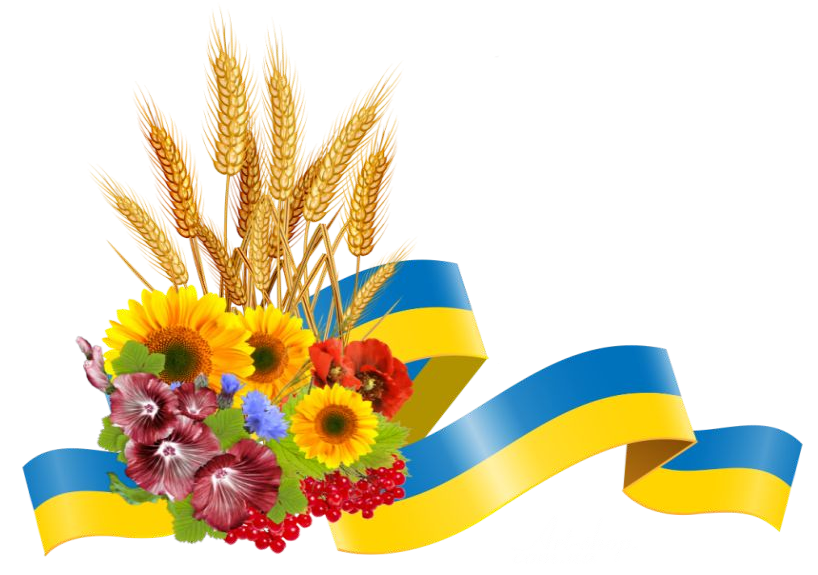 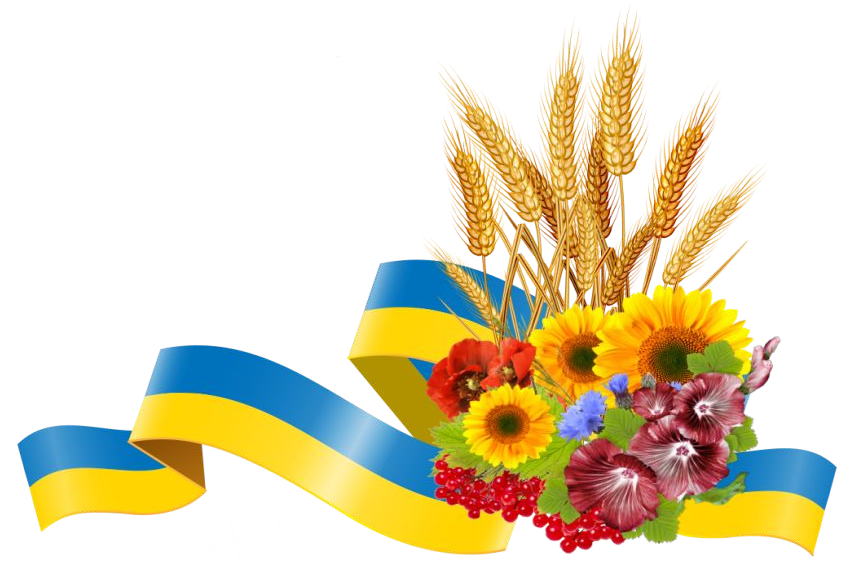